Mark 16:15-16
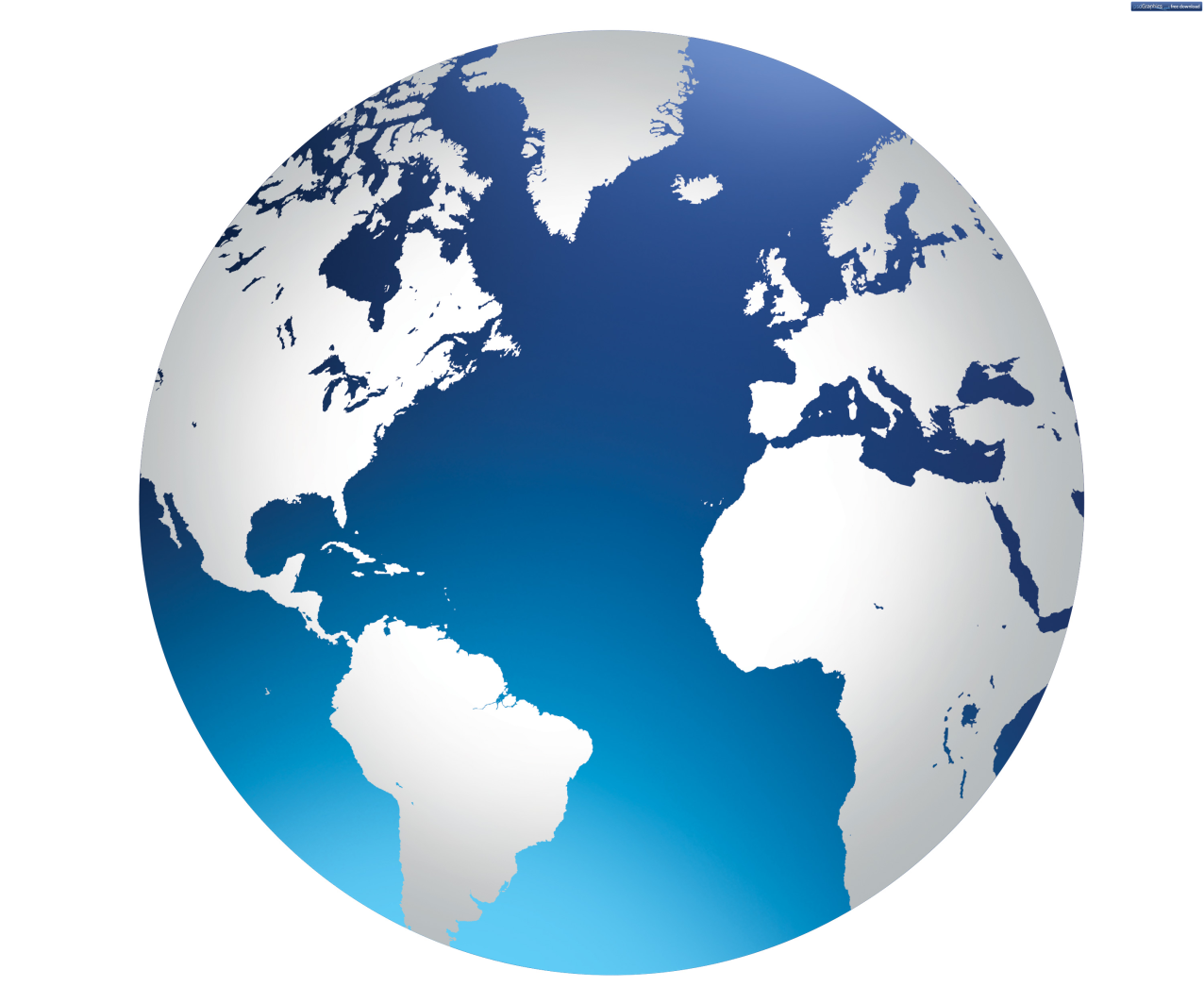 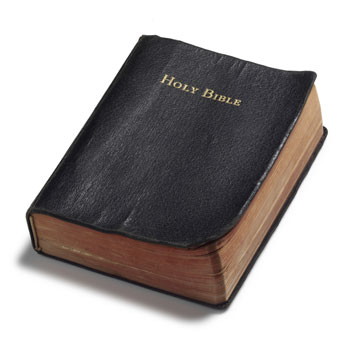 “Go Into All the World”
Christ Was A Soul Winner
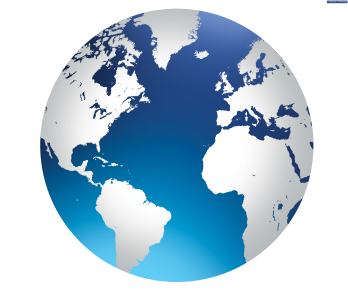 Imitate the Lord’sexample
Multitudes
Matthew 5-7
Nicodemus
John 3:1-13
Woman of Samaria
John 4:5-15
Early ChristiansWere Soul Winners
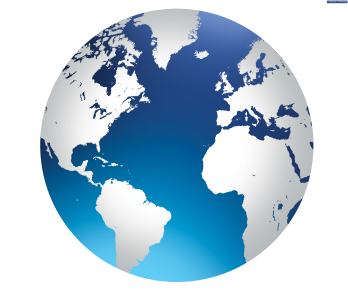 Disciples began in Jerusalem
Persecution did not deter them
Acts 5:42
Went everywhere preaching
Acts 8:1-4
Took the great commission seriously
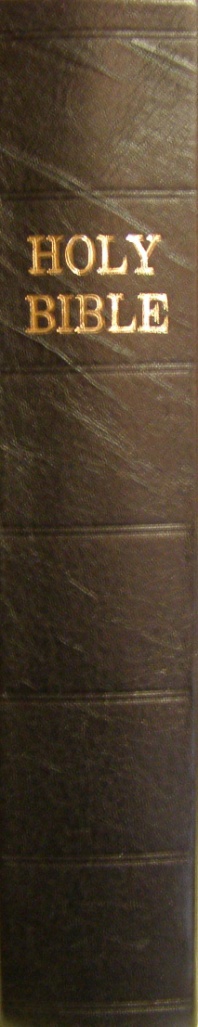 Every ChristianHas This Responsibility
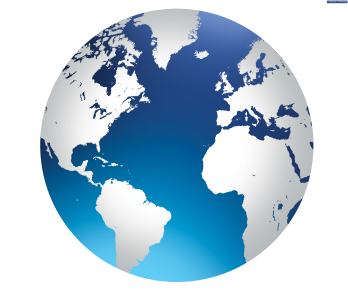 Personal responsibility to seek the lost
Every Christian
2 Timothy 2:2
1 Peter 3:15
Emphasized in the N.T.
Philippians 1:14
Jude 3
Every Christian should be involved in seeking the lost
Soul Winning Is Goodfor the Soul Winner
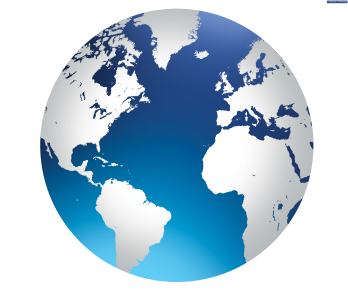 “the saved are saved to save others”
Be faithful
John 15:1-6

Gives the Christian great joy!
Galatians 3:27
Soul winning gives one encouragement
When individuals are converted toChrist, then the church will flourish!
Conclusion
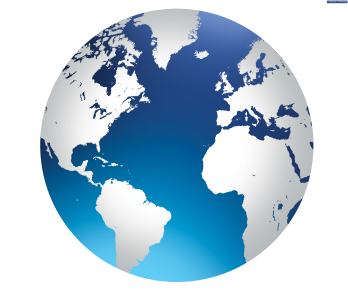 Remember Paul’s words:
Ephesians 5:16

2 Corinthians 6:2
Teach others about Christ
Let our lights shine bright
Matthew 5:16
“redeeming the time, because the days are evil”